Týdenní přehled epidemické situace a stavu očkovánív Královéhradeckém kraji
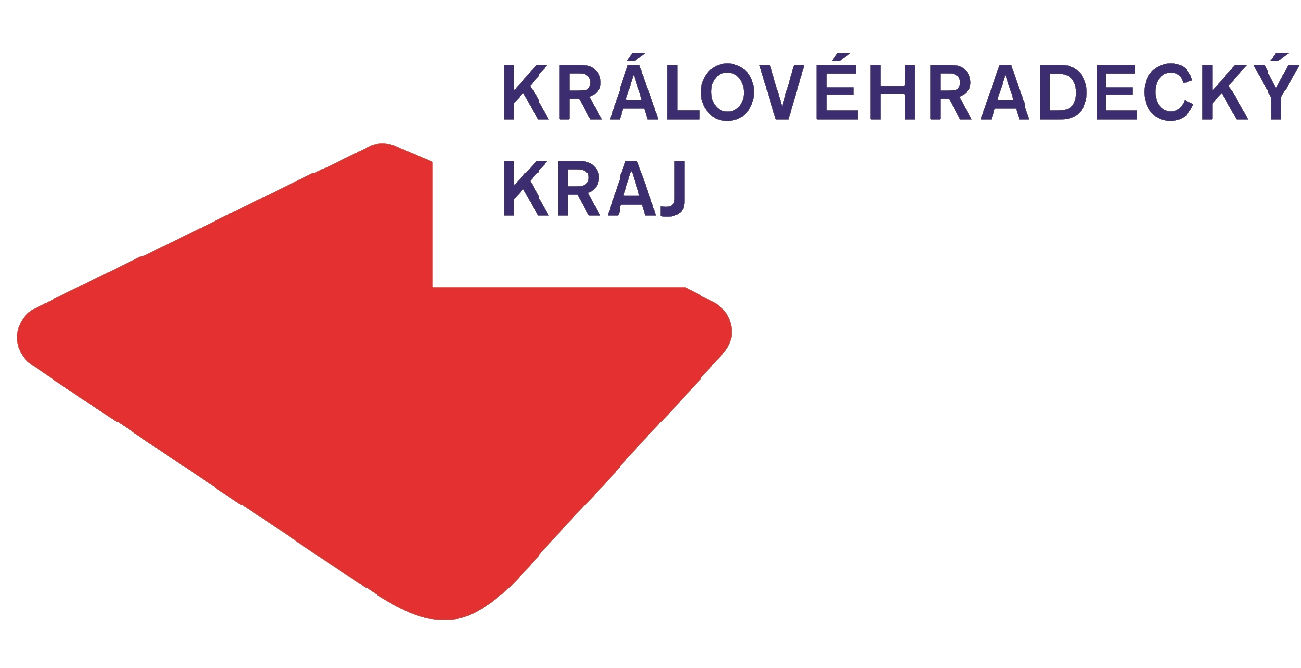 Aktuální situace v Královéhradeckém krajik 5. 4. 2021 včetně
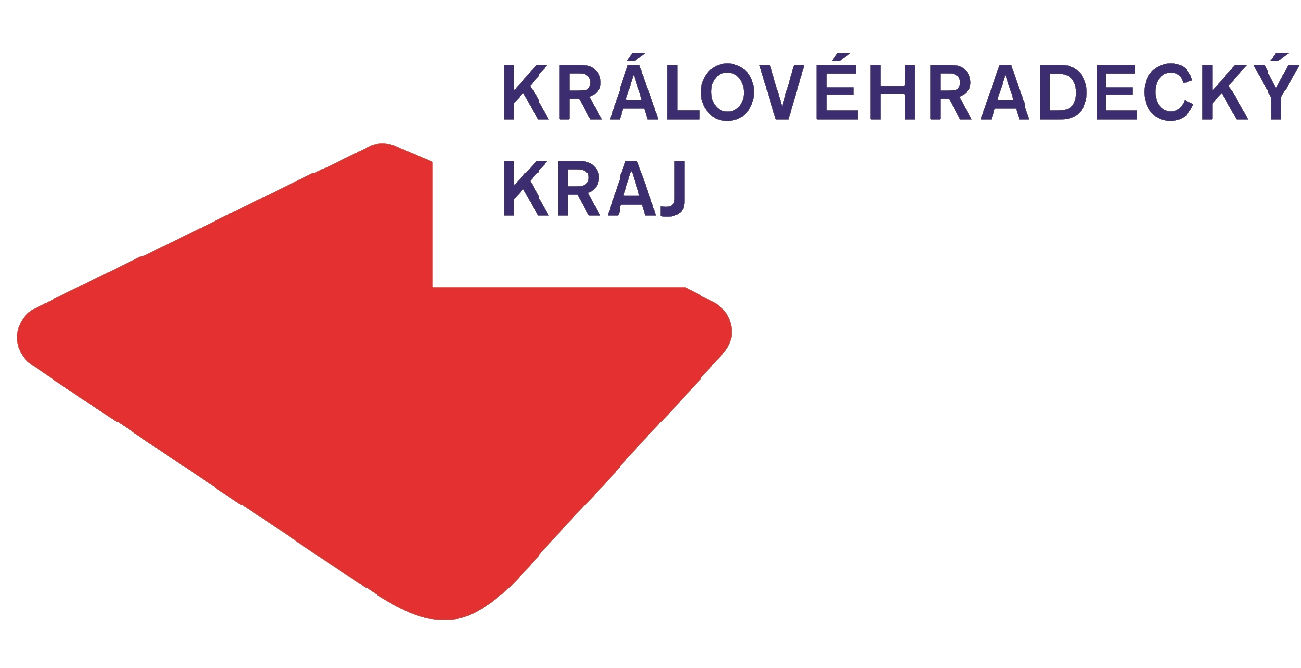 Kapacita C+ lůžek v Královéhradeckém kraji
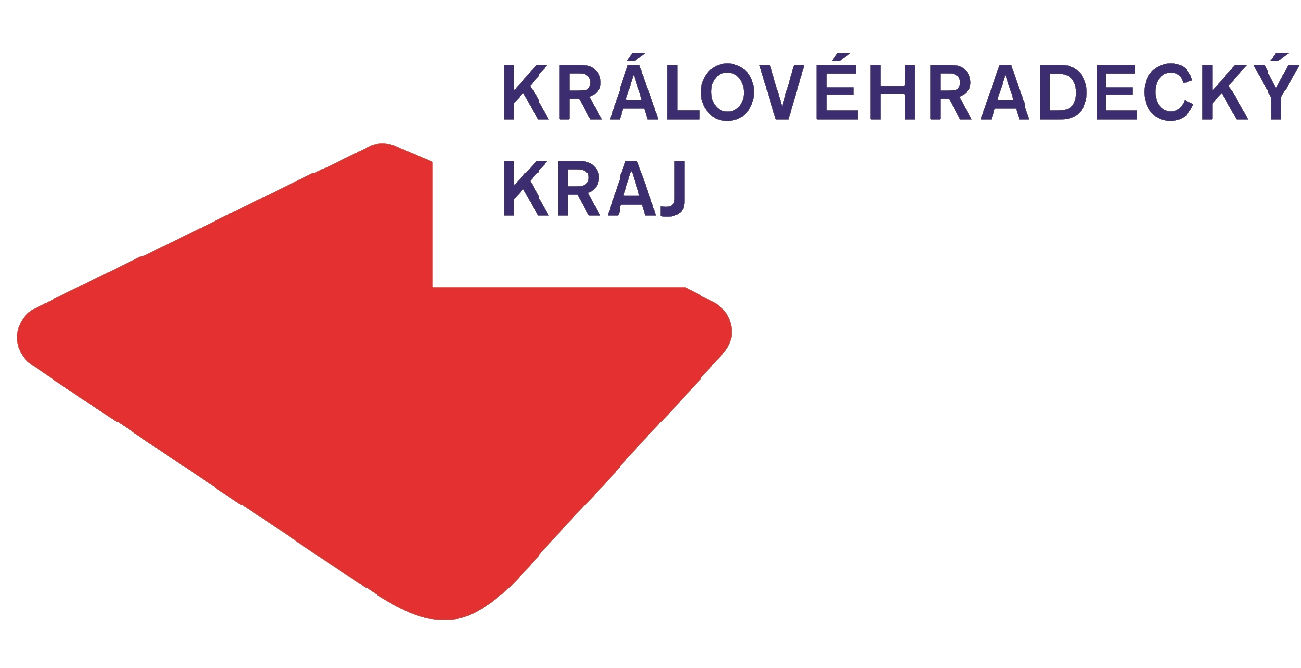 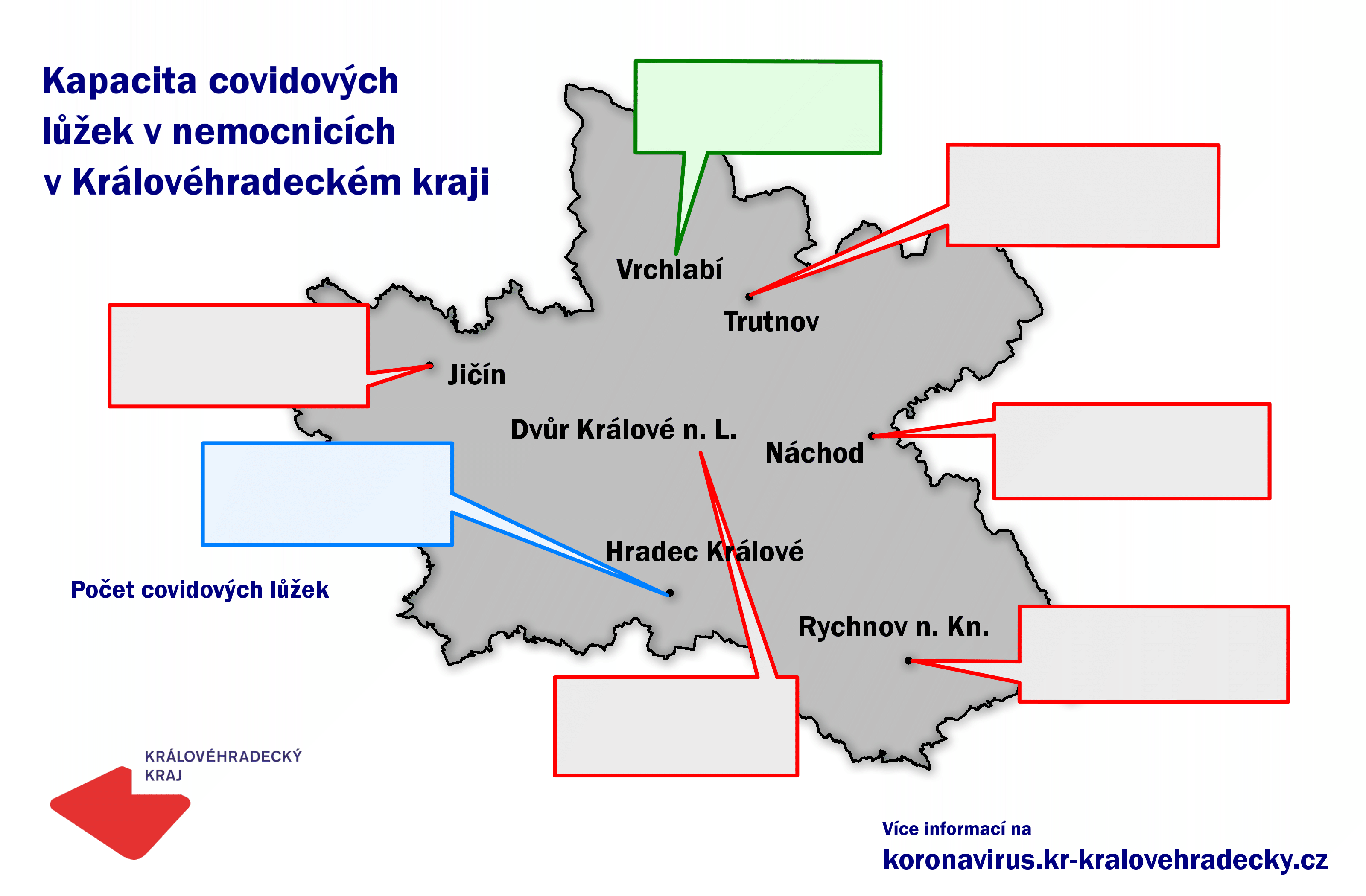 Nemocnice Vrchlabí
JIP = 3
Standardní lůžka = 20
ON Trutnov
JIP = 16
Standardní lůžka = 33
ON Jičín
JIP = 14
Standardní lůžka = 101
ON Náchod
JIP = 25
Standardní lůžka = 106
Fakultní nemocnice HK
JIP = 57
Standardní lůžka = 147
580
Nemocnice Rychnov n. Kn.
JIP = 10
Standardní lůžka = 22
MN Dvůr Králové n. L.
JIP = 0
Standardní lůžka = 26
Nasazení Armády ČR
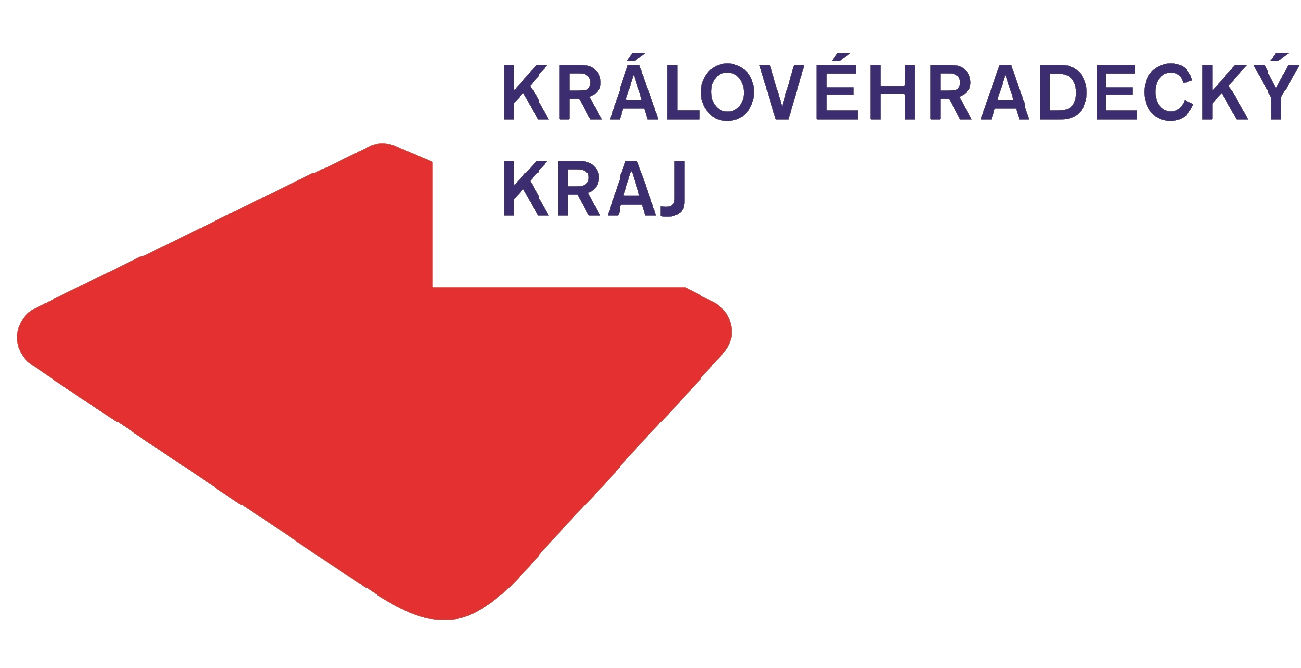 Celkový počet dodaných a podaných dávek k 5.4.
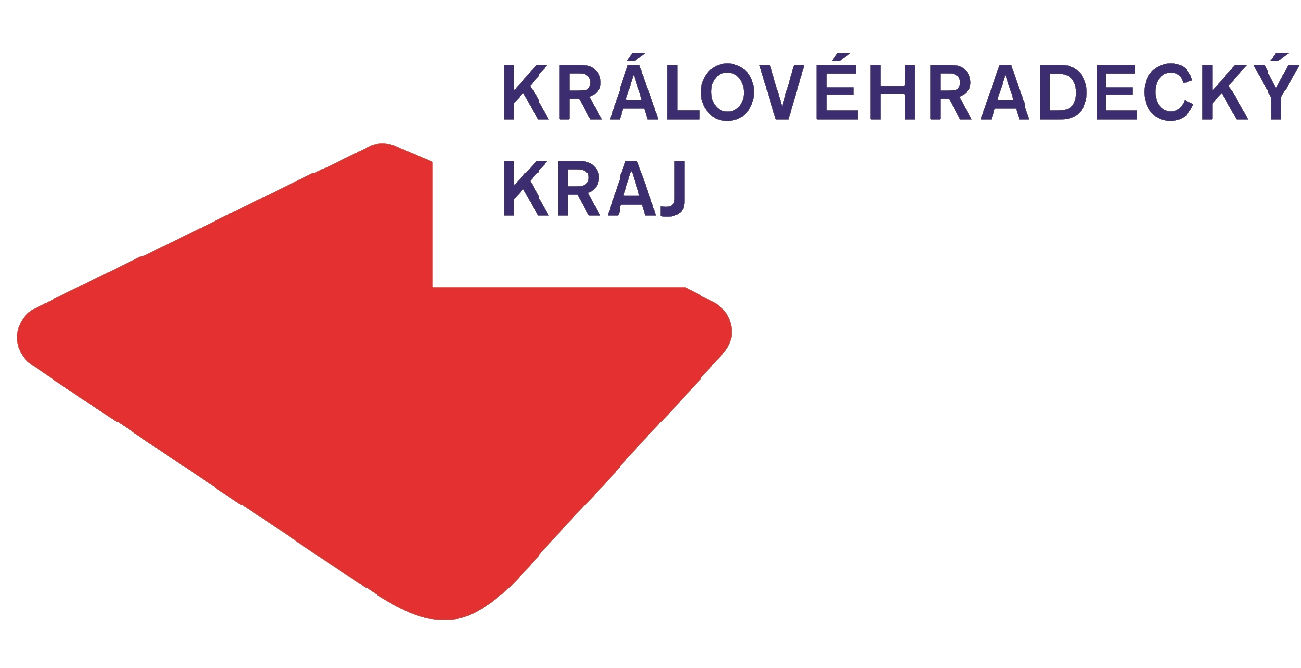 Očkování od 2. ledna do 5. dubna 2021
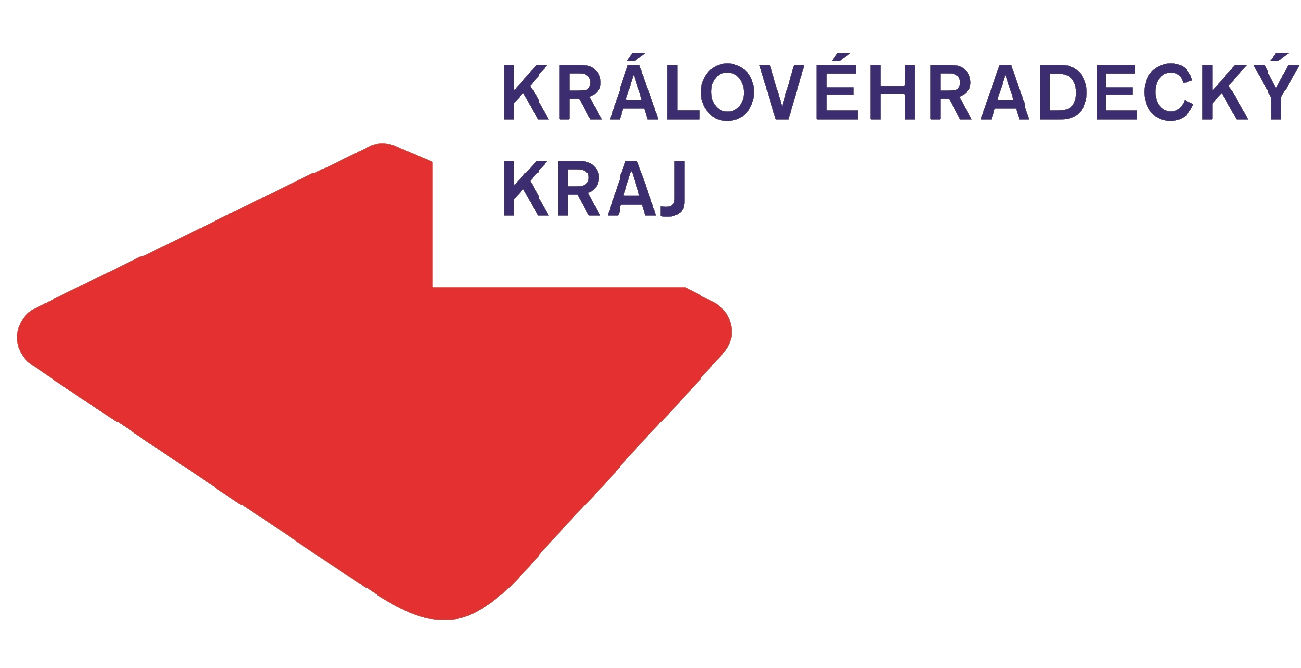 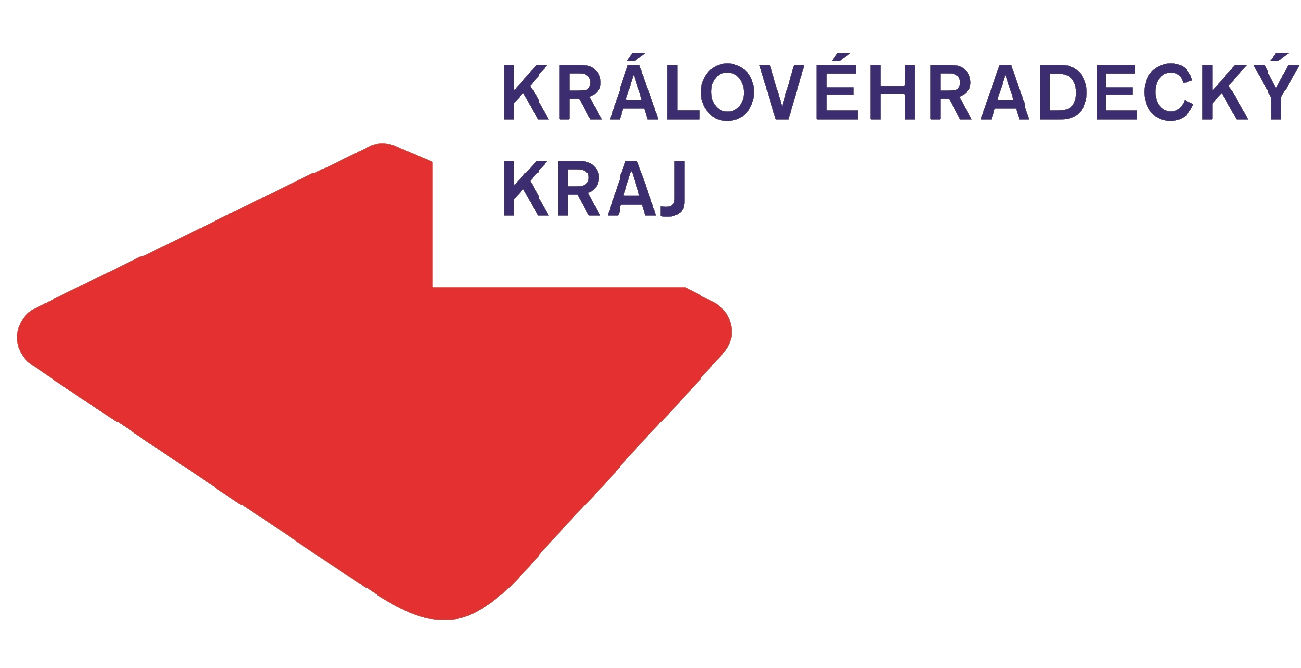 Počet očkování k 5.4.2021
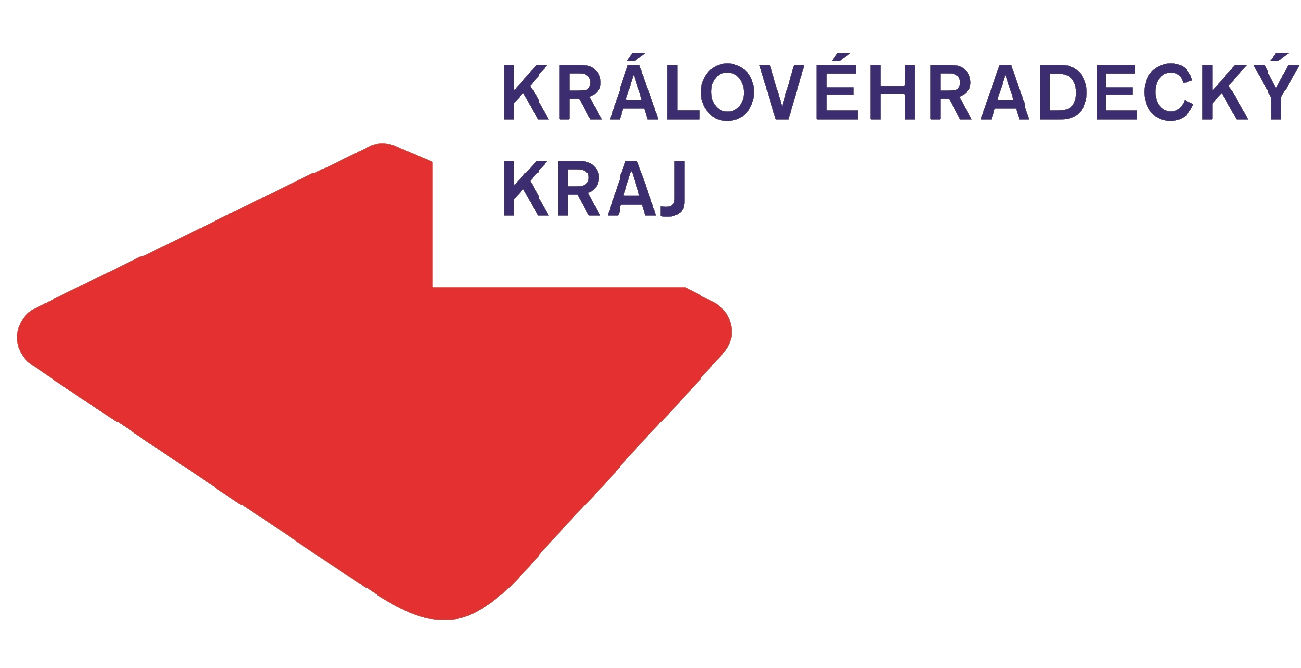 Počet osob – dvě dávky - k 5.4.2021
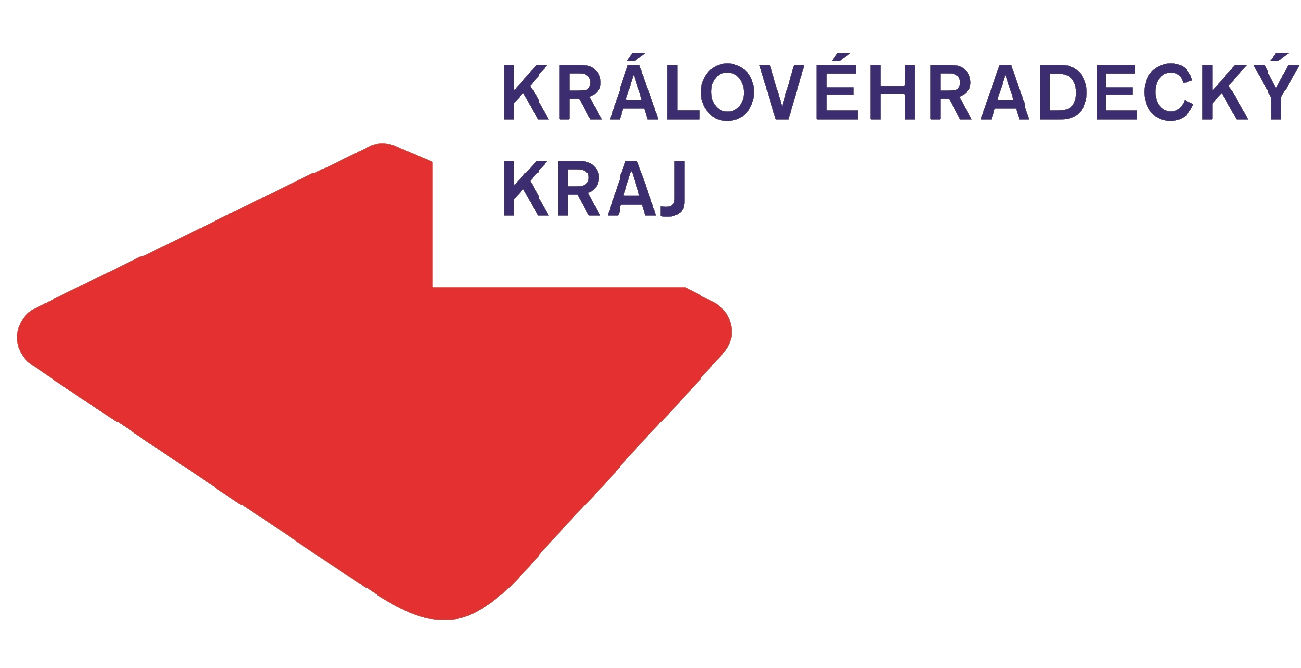 Celkem očkováno dávek:
97 496
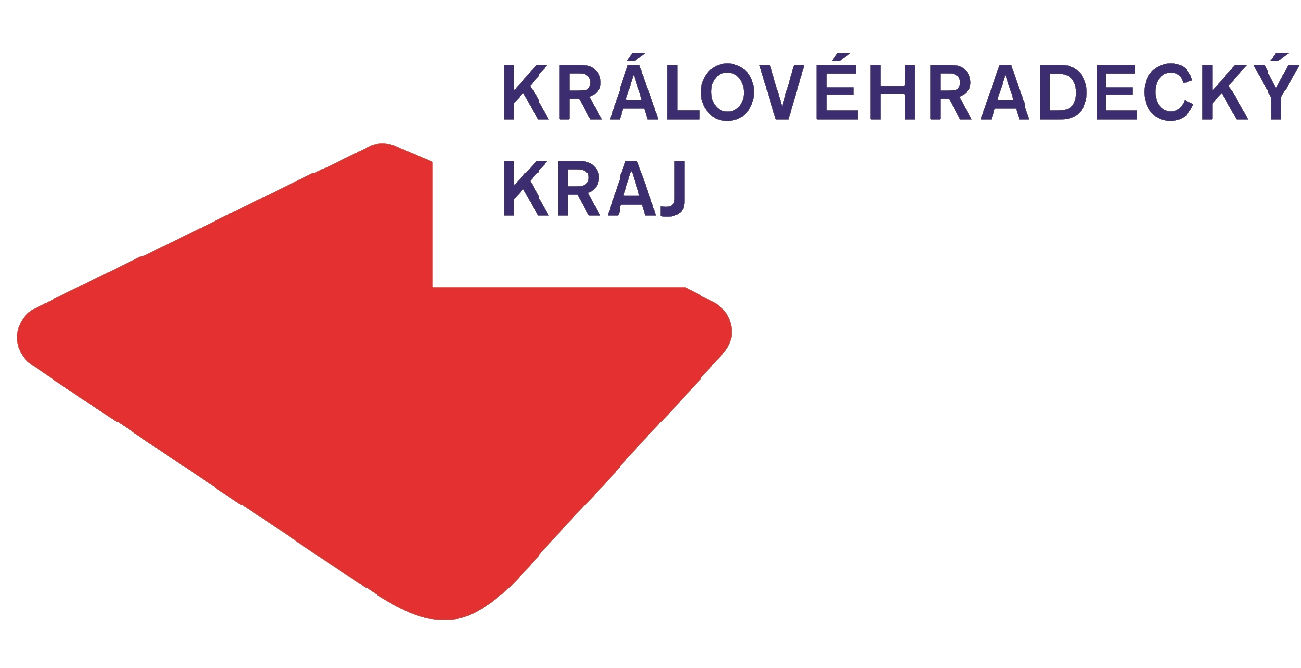 Praktičtí lékaři – dávky k 5.4.2021
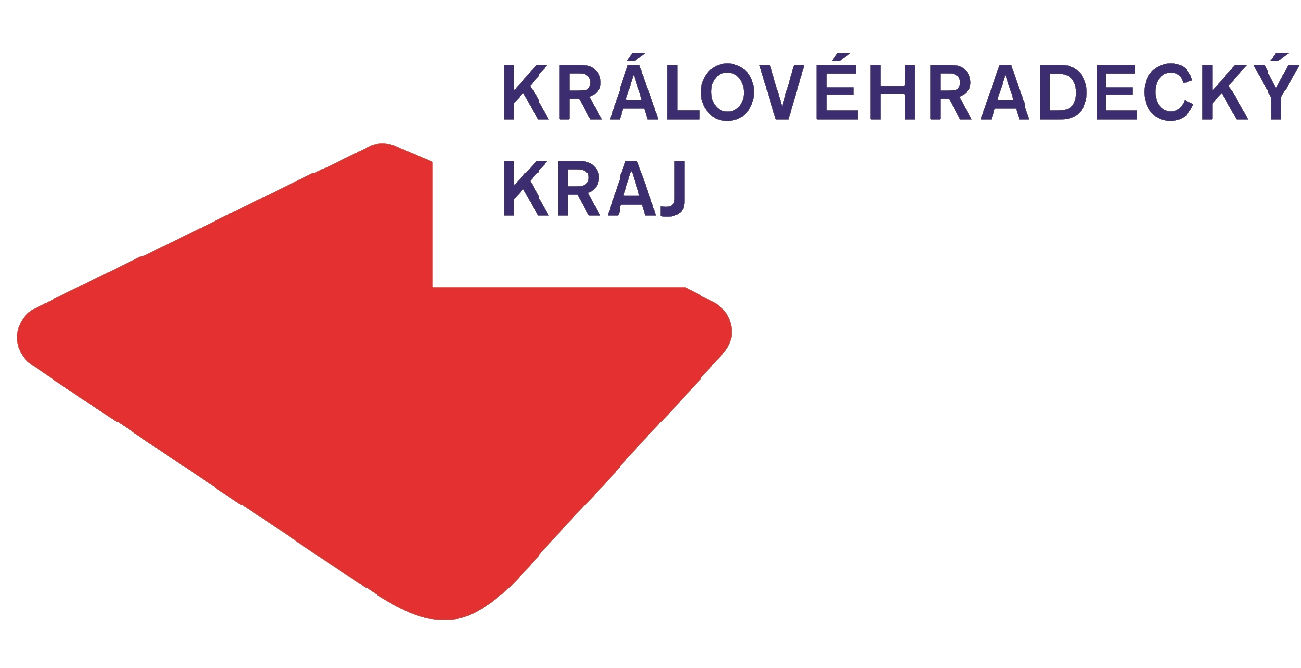 Vývoj počtu vakcinací v čase po krajích (dle místa podání)
Hlavní město Praha
Středočeský kraj
Jihočeský kraj
Plzeňský kraj
Karlovarský kraj
Ústecký kraj
Liberecký kraj
Královéhradecký kraj
Pardubický kraj
Kraj Vysočina
Kumulativní počet aplikovaných dávek na 1000 osob
Jihomoravský kraj
Olomoucký kraj
Zlínský kraj
Moravskoslezský kraj
ČR
Datum
Zdroj: Informační systém infekční nemoci (ISIN) – modul očkování
Očkovaní v krajích (podle místa podání)
Stav k 5. 4. 2021
Počty unikátních osob (nikoli dávek)
Počet vakcinovaných osob na 1000 obyvatel
Počet vakcinovaných osob na 1000 obyvatel
≥ 140,0
120,00–139,99
100,00–119,99
< 100,00
LBK
ULK
HKK
KVK
PHA
PAK
MSK
STC
OLK
PLK
VYS
ZLK
JMK
JHC
Zdroj: Informační systém infekční nemoci (ISIN) – modul očkování
Vakcinace dle kategorií: dávky
Stav k 5. 4. 2021
* Do kategorií „ostatní“ podle věku jsou zařazeni senioři nespadající do jiné kategorie, neboť ve věku 70-79 a 80 a více let jsou očkovány i osoby, které jsou začleněny do kategorie zdravotníků (dle vzdělání) nebo sociálních zřízení (dle pobytu)
Vakcinace po regionech podle věku
Stav k 5. 4. 2021